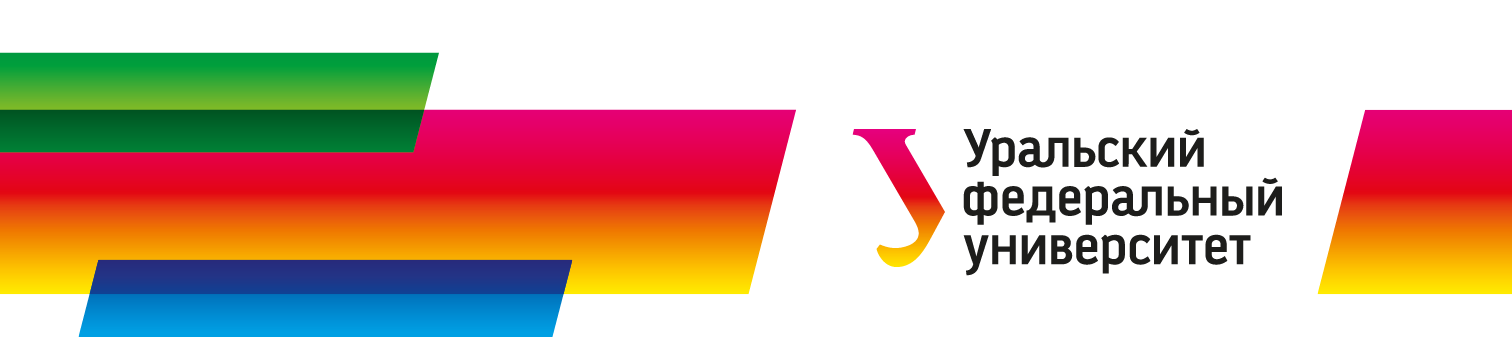 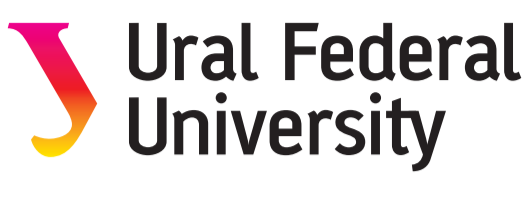 Parental Leave as a Period of Intense Parental Labour in Russia
Anna Bagirova
Natalia Blednova
Ural Federal University
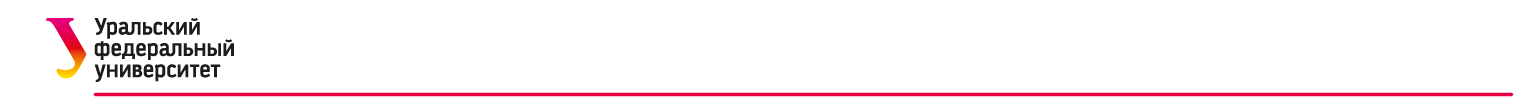 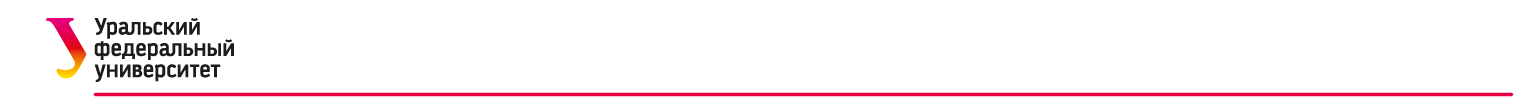 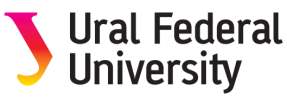 Anna Bagirova
Natalia Blednova
Parental Leave as a Period of Intense Parental Labour in Russia
Parental leave in Russia in 2021
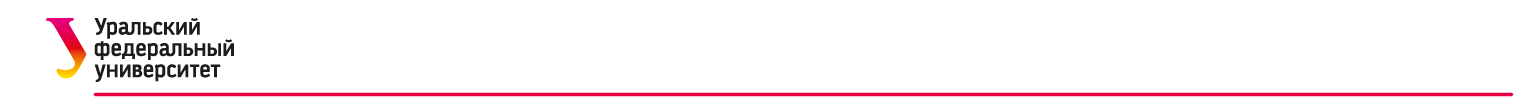 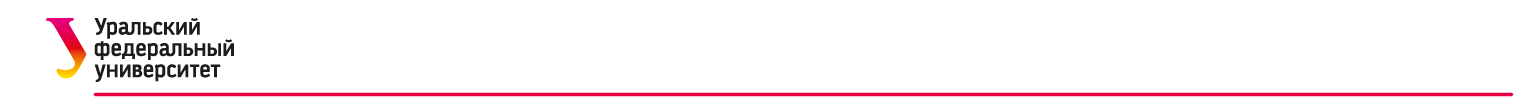 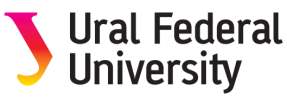 Anna Bagirova
Natalia Blednova
Parental Leave as a Period of Intense Parental Labour in Russia
Theoretical Perspectives
The approach to parenthood as a labour activity
Oakley, A. 1974. “The sociology of housework”. New York: Pantheon.
Hochschild, A.R. 1997. “The time bind: When work becomes home and home becomes work”. New York: Metropolitan Books, 316. 
Daniels, A.K. 1987. “Invisible Work”. Social Problems, No 34, 304-415.
Robertson L. G., Anderson T. L., Hall M. E. L., Kim C.L. Mothers and mental labor: a phenomenological focus group study of family-related thinking work // Psychology of Women Quarterly. 2019. Vol. 43. Issue 2. Pp. 184-200. DOI  10.1177/0361684319825581.
Pedersen, D.E., Minnotte, K.L., Susan, E. and G. Kiger. 2011. “Exploring the relationship between types of family work and marital well-being”. Sociological Spectrum, 31, 288-315.
Erickson, R.J. 2005. “Why emotions work matters: Sex, gender, and the division of household labor”. Journal of Marriage and Family, No 67, 337-351.
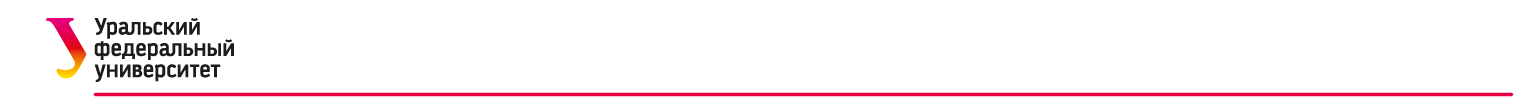 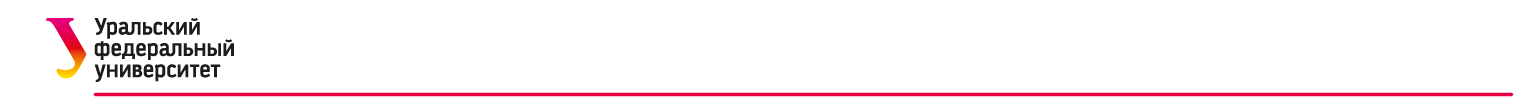 Anna Bagirova
Natalia Blednova
Parental Leave as a Period of Intense Parental Labour in Russia
Theoretical Perspectives
The nature of parental labour:
it is free; 
application of results: it can be both private and public
degree of autonomy: a type of self-employment
number of participants: it can be group-based and individual-based 
outer manifestation: it combines both visible and invisible actions
voluntariness of work: it is voluntary
nature of labour results: it brings non-material results
duration period: it is long-term
frequency: it is permanent
cost recovery criterion: it is mostly non-paid
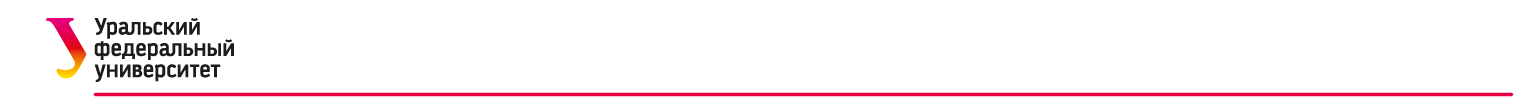 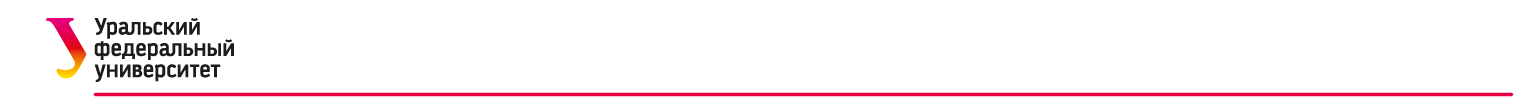 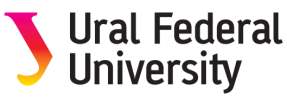 Anna Bagirova
Natalia Blednova
Parental Leave as a Period of Intense Parental Labour in Russia
Theoretical Perspectives
Our main theoretical results
defined parental labour as a deliberate and feasible activity, which helps its actors to form quantitative and qualitative characteristics of children’s human capital while addressing social and personal demands; parental labour complies with all characteristics of actual labour;
proposed a concept of parental labour precariousness as a phenomenon which specifies conditions for fulfilling this type of labour in Russia; 
formulated theoretical and methodological fundamentals for studying parental labour actors, their self-identities and motivations;
developed a methodologies for:
analysing time and financial costs related to parental labour; 
evaluating results of parental labour at various stages; 
sociological studies on the nature of parental labour motives; 
studying conditions to fulfil parental labour;
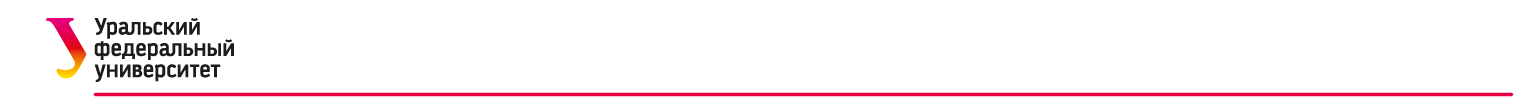 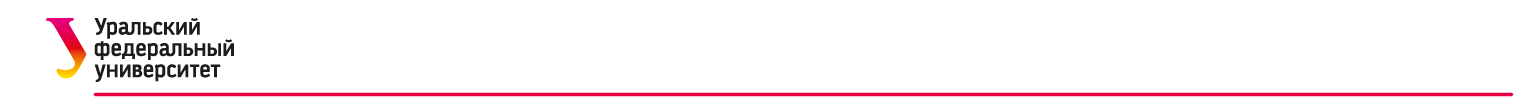 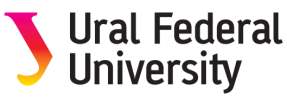 Anna Bagirova
Natalia Blednova
Parental Leave as a Period of Intense Parental Labour in Russia
Methodology, Data and methods
1.
Survey of students of the Ural Federal University (potential future parents) - 2018
stratified sampling, a sampling error less than 3%
a sample size is 400
2.
In-depth interviews with the mothers employed - 2020
7 respondents
3.
Survey of students of the Ural region (potential future parents) - 2021
stratified sampling, a sampling error less than 5%
a sample size is 2000
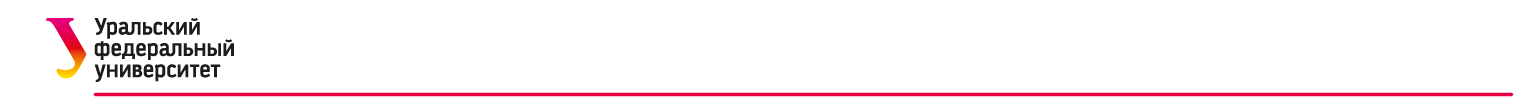 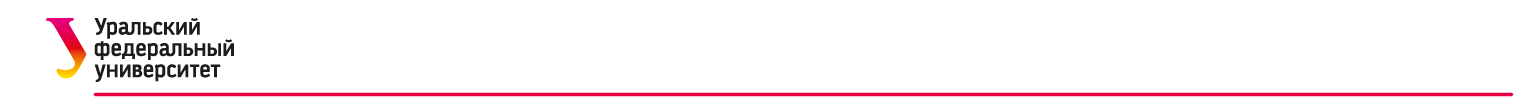 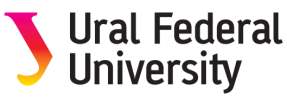 Anna Bagirova
Natalia Blednova
Parental Leave as a Period of Intense Parental Labour in Russia
Results
Distribution by gender. The question asked: ‘Is parenting labour or not?’ (2018)
χ2 (1, N = 354) = 21.498, phi (ϕ) = .246, p < .001
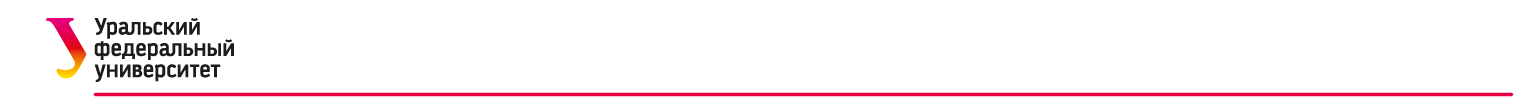 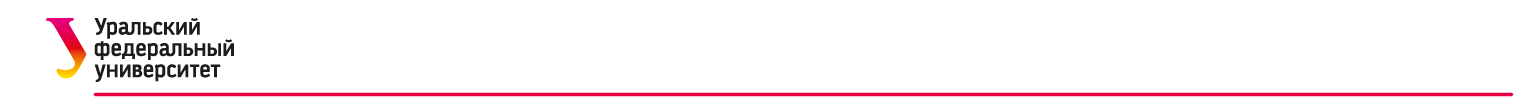 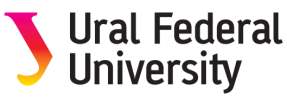 Anna Bagirova
Natalia Blednova
Parental Leave as a Period of Intense Parental Labour in Russia
Results
Ural students’ associations that are connected with parenting (2020)
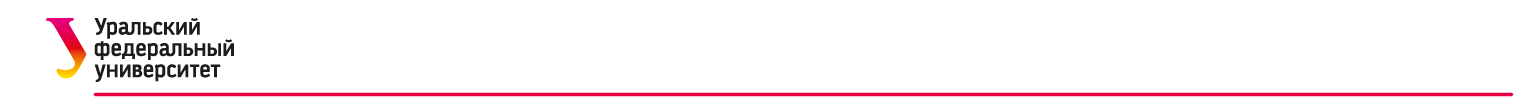 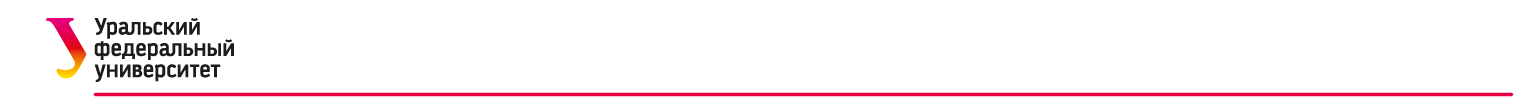 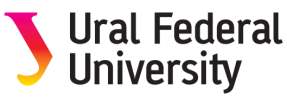 Anna Bagirova
Natalia Blednova
Parental Leave as a Period of Intense Parental Labour in Russia
The key features of labour
1.
Awareness – even potential parents are aware of the fact that parenting implies labour
2.
Energy and time expenditure – parents have to spend their energy and time taking children to extra-curricular activities, especially to other districts; they play with children in different types of games and care a lot about kids when they are sick
3.
Goal orientation – the network of supplementary educational institutions is expanding and the number of children enrolled in their programmes is growing, which indicates that parents seek to develop their children’s creative, physical, and cognitive abilities
4.
Creation
5.
Legitimacy
6.
Public utility
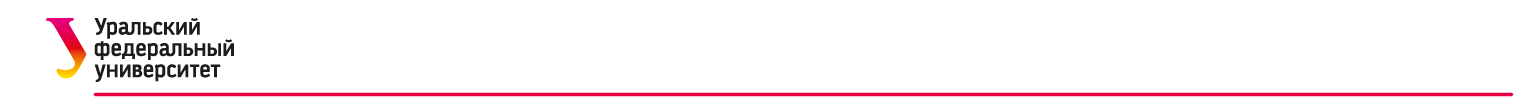 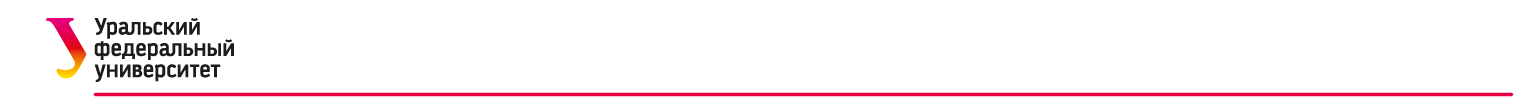 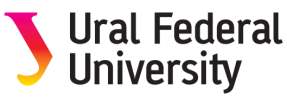 Anna Bagirova
Natalia Blednova
Parental Leave as a Period of Intense Parental Labour in Russia
Parental leave is a period of intense parental labour
Opinions of respondents about the most challenging stage of parenting (survey of Ural students, 2018)
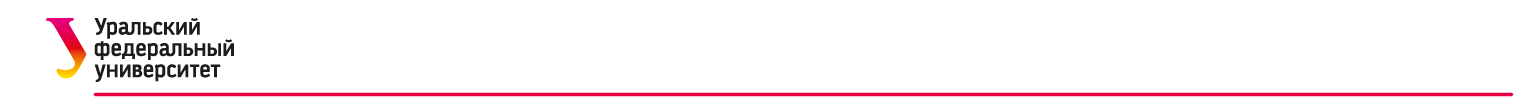 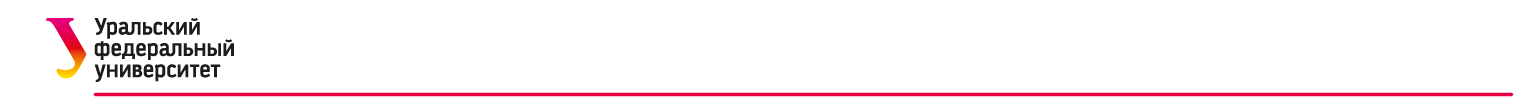 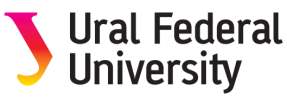 Anna Bagirova
Natalia Blednova
Parental Leave as a Period of Intense Parental Labour in Russia
Parental leave is a period of intense parental labour
During parental leave parents have a wide range of parenting responsibilities
“Well, our morning begins...We take the eldest child to kindergarten, then I come home, cook and walk in the afternoon with my son. Then he sleeps and I am trying to do some house work. Then in the evening we take our daughter from kindergarten and go with her to different children’s sections…After her lessons we come home, have dinner, do some household chores. And we don't have much time for anything“.

(Tatiana - now on parental leave, 33 years old, children - 6 years old and 2 years old)
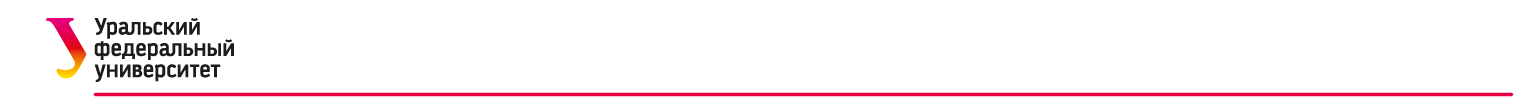 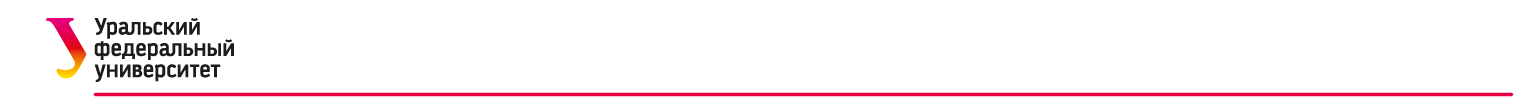 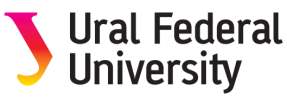 Anna Bagirova
Natalia Blednova
Parental Leave as a Period of Intense Parental Labour in Russia
Parental leave is a period of intense parental labour
Women find it difficult to return to work after parental leave
“It's like ... I don't even know how to describe it. When you come back to work, all your thoughts are like: ‘Well, I need to cook porridge…I need to do this and that’. The brain switches so much that, here, you are all in a child. And I had difficulties, so to speak, to return to the real world from the world of this motherhood ...”

(Vera, 36 years old, child - 3 years old)
“It was hard for me. My daughter was often ill, it was very difficult for me, firstly, to find a job and go to it. But financially I needed a job. So I was looking for something”.

(Olga, 35 years old, children - 7 and 10 years old)
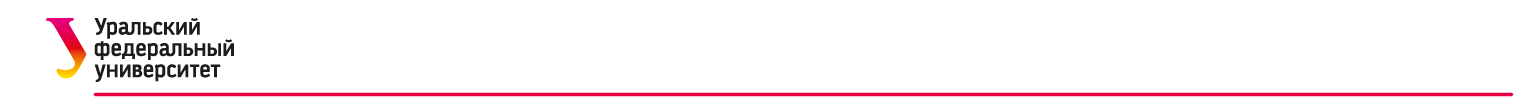 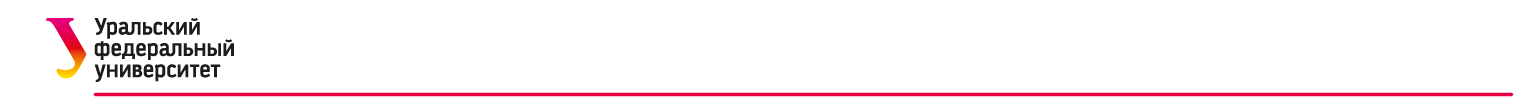 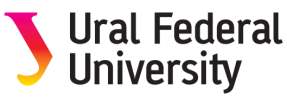 Anna Bagirova
Natalia Blednova
Parental Leave as a Period of Intense Parental Labour in Russia
Parental leave is a period of intense parental labour
Women say they would not like to be on parental leave again
“Having gone through all this, through birth, through the first years ... all the same it is not compensated by any money. It's complicated. This is work. It is not that the mother is resting on maternity and parental leave. Well, it’s not like that at all“.

(Ekaterina, 29 years old, child - 5 years old)
“Enough of children already. We already have a boy and a girl…I don't want, that's enough for me. I am very tired with two children. And even if the state proposes something there, I will not decide on a third child”.

(Tatiana - now on parental leave, 33 years old, children - 6 years old and 2 years old)
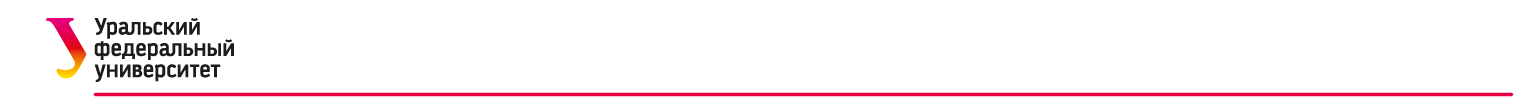 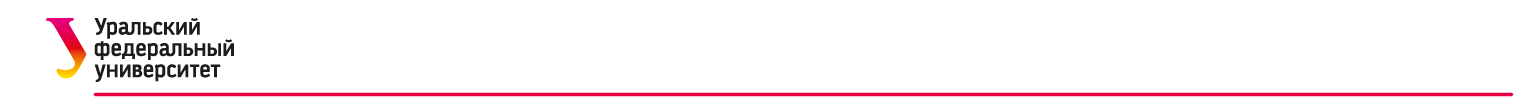 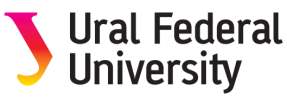 Anna Bagirova
Natalia Blednova
Parental Leave as a Period of Intense Parental Labour in Russia
Conclusions
Our research confirms the fact that parenting is a kind of labour.
Parenting is an ongoing process, which means that parents work constantly, even during parental leave.
Leave in our understanding is a time of rest. However, parents do not rest at all. They work intensively, realizing a wide range of parenting functions.
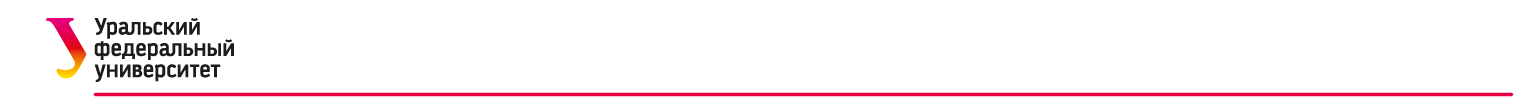 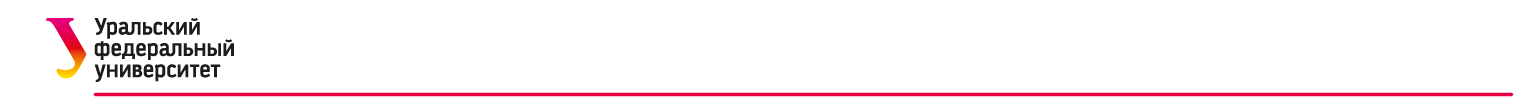 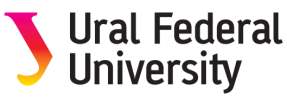 Anna Bagirova
Natalia Blednova
Parental Leave as a Period of Intense Parental Labour in Russia
Thank you!
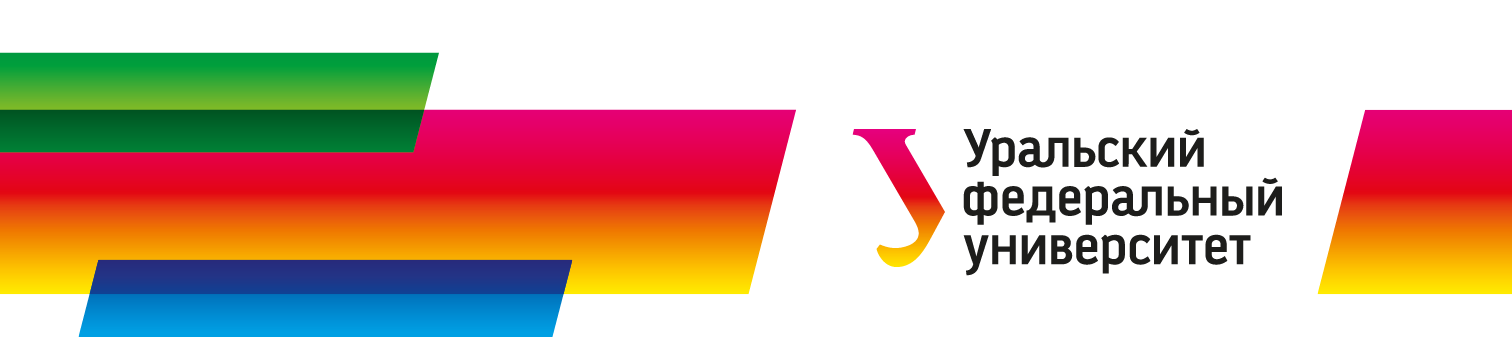 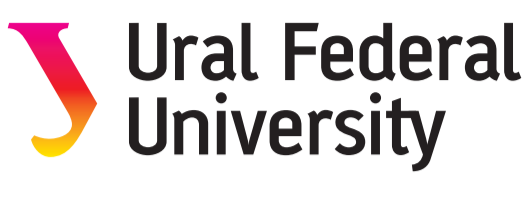 Parental Leave as a Period of Intense Parental Labour in Russia
Prof.  Anna Bagirova   a.p.bagirova@urfu.ru
PhD Student Natalia Blednova   n.d.blednova@urfu.ru 
Ural Federal University